The American Revolution Part One:  The events leading up the Revolutionary War (1750 – 1775)
Historically speaking, right now “we” are  British.

The Colonies are an extension of Britain, so  we share their government, their identity,  their pride, and also their enemies.

There is NO United States of America.
Taunton Flag, flown by  colonists to show unity with  the British crown.
What brought the colonists?
Cheap land
Religious Tolerance
Economic Opportunity
Self-government!
Population of the Colonies Explodes
Because of religious freedom, success in farming and  business, and the prospect of greatness, America quickly  grew.

In 1607, there are barely 100 colonists.

In 1650, there were 50,000 colonists.

In 1750, there were 1,200,000 colonists.

Colonists are in love with their new home, but seek other  opportunities.		They have a little greed for more success,  more money.	They seek to move west for more of that!
Effects of the of French & Indian War
The Treaty of Paris officially ended the War.
As a result, the French lose every single possession in  North America.	They lose EVERYTHING!	As a result:
The colonists had an open path to settle in the Ohio River  Valley.
Also, the Native Americans are left with no allies or trading  partners.
The colonists earn experience in large-scale warfare, not to  mention the “mentorship” of fighting with the British for  nearly 10 years.
Britain suffers huge expenses, and is forced to  pay for the war by taxing the same people they  believed they were fighting for...
British Efforts Lead to Bad Results…
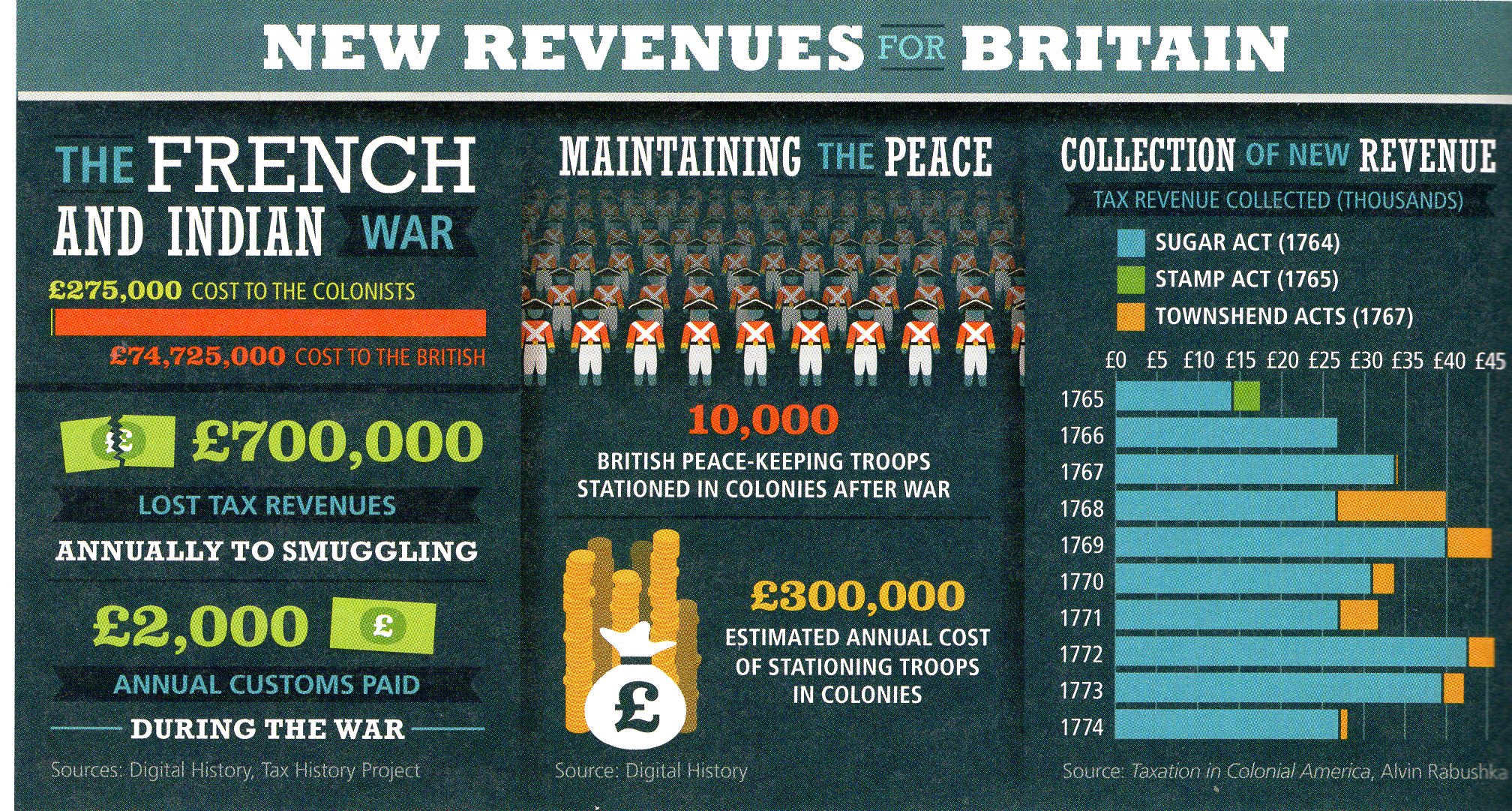 1763
Road to Revolution
Proclamation of 1763
Prohibited colonists from  settling west of the  Appalachian Mountains

Disliked by many of the  colonists
2
Before the War
After the War
Colonists have moved westward
Colonies end at Appalachians
Why, again, are the colonists
moving west?
The beginnings of struggle between Britain and the colonies.
England In Debt Due to War
Fighting the French and Indian War was very expensive for  England and King George III saw the colonies as his ticket out  of debt
Paying for the War
King George began to create ridiculous taxes that the  colonists would have to pay.
The idea was that this tax money was going to go back to  England to help it recover some of the money lost during  the French and Indian War. The colonists quickly grew  very angry about the taxes they were now being forced to  pay.
New Taxes Create Trouble…
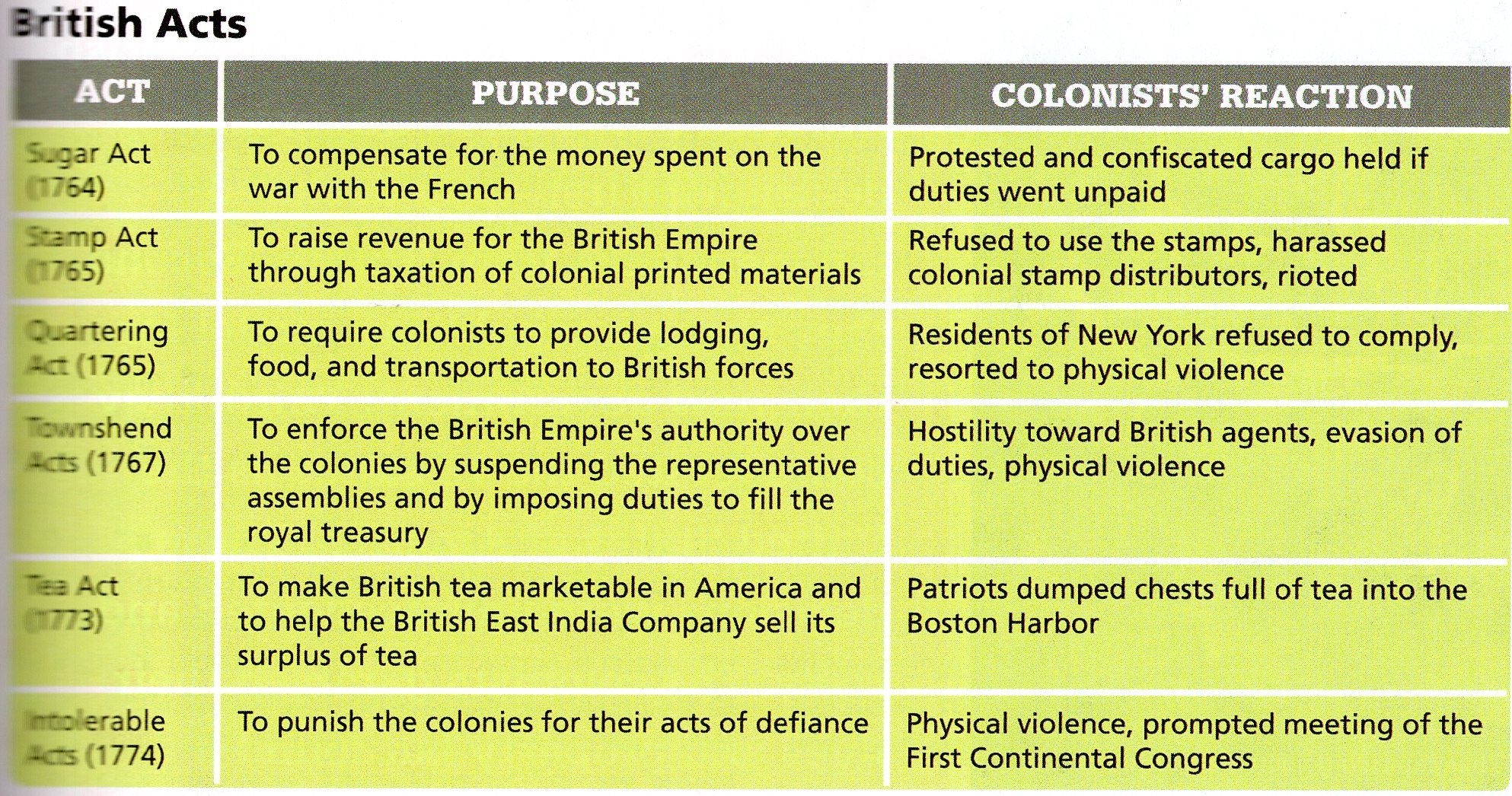 After the F/I War, the British Apply
Three New Taxes within 5 years
Sugar	and Molasses Act – 1764 – molasses (a major  source of money for colonists) was taxed.
Was actually a renewal of a prior act, but angered the  colonists with new provisions.
Forbid the colonies from trading with any other nation.
Traders now had to keep detailed records.
Those suspected of crimes were tried by a local judges  (loyal to Britain?), without a jury.
Colonists began to boycott British goods. How do you  think this could be a good thing?
Stamp Act – 1765 – all legal documents and  printed papers.
Was viewed as the highest revenue-building tax.
As soon as the tax was approved by Parliament, British  officials sent out tax collectors called “Stamp Agents.”
Says the law itself:
“Lastly, That it is the indispensable duty of these  colonies, to the best of sovereigns, to the mother  country, and to themselves, to endeavour by a loyal  and dutiful address to his Majesty, and humble  applications to both Houses of Parliament…”
Translated…
“Lastly, it is the central duty of these  colonies, for the good of the King, for  the good of Britain, and to themselves,  to try to be loyal and dutiful to his  Majesty, and respect the laws of both  Houses of Parliament…”
Road to Revolution
Boycott
Refusal to buy goods or have  dealings with a country or  other entity
Colonists boycotted (or,  refused to buy or sell) British  goods
7
Road to Revolution
Sons/Daughters of Liberty
Protest group who helped organize boycotts
Sam Adams was an outspoken leader of the Sons of  Liberty in Boston
Women signed pledges against drinking tea,  promised not to buy British-made cloth, and met at  spinning clubs to make their own cloth
6
TARRING THE TAX COLLECTORS
The colonists got so upset about  the British taxes that there were  several stories about the  colonists grabbing tax collectors,  dumping hot tar on them, and  then pouring boiling hot tea  down their throats.
Why are the colonists upset?
Continued taxation without representation.

Goes against their “freedom of speech.”
If papers publishing opposing views are taxed, aren’t they  less likely to be published?

Made things more expensive!
A matter of perspective?
How do you think the British felt about the colonists  “temper tantrum” in response to the Stamp Act?

“And now will these Americans, children planted by  our care, nourished up by our Indulgence until they  are grown to a degree of strength and opulence, and  protected by our arms, will they grudge to contribute  their mite to relieve us from heavy weight of the  burden which we lie under?”
- Charles Townshend, British Politician
The colonists respond… well, they  respond with “mixed maturity.”
The governments of several colonies (i.e. Virginia,  Massachusetts) issue statements to Britain, demanding fair  treatment.
They hung the tax collectors in effigy.
Sam and Abigail Adams led the new “committee of  correspondence.”
Colonists storm the office of (tax collector) Andrew Oliver… and  destroy it.
Many colonies gathered at the “Stamp Act Congress” to  determine a unified, dignified solution.
Colonists storm the home of (Lt. Governor) Thomas  Hutchinson… and destroy it.
Conclusion of this spat…
British Prime Minister Greenville loses his job.
The Brits repeal the Stamp Act just one year later, but  would threaten the colonies even while doing so.
Parliament has… “full power and authority to  make laws and statutes of sufficient force and  validity to bind the colonies and people of  America...in all cases whatsoever.“
-Declaratory Act of 1767
What message have the British and the colonists sent  each other so far?
Townshend Act – 1767
Levied a tax on glass, lead, paper, paint and tea.
Also authorized writs of assistance.
Established new courts for colonists to be tried in (for  expected protests?)
Colonists responded with more protests, calls for  boycotts, and smuggling of illegal goods.
Eventually (3 years later), the taxes on goods would be  taken away, leaving only a tea tax remaining.
Quartering Act – 1765
Britain asked the colonies to host 1,500 soldiers and  supply them necessities to live.
Colonists flat out refused, and British soldiers had to  sleep on their ships.
Britain’s continued actions lead the Colonists to unite in  rebellion.
1770
Road to Revolution
Boston Massacre
Boston citizens were angry at the sight of red-coated  soldiers on the streets.
Group of Boston civilians began insulting and throwing  snowballs at a British guard. More soldiers arrived.
Mob of civilians surrounded soldiers in protest, and in  the confusion the soldiers fired their guns into the  crowd and 5 civilians died.
Following Boston Massacre, Townshend Acts were  repealed (ended), except for the tax on tea.
10
Boston Massacre
What is Propaganda?
Propaganda is information that is spread for the purpose of  promoting some cause.
What was the cause/reason for calling the shooting of five  people in Boston a massacre by the	English soldiers?
1772
Committees of
Correspondence
Network of communication  for passing along news of  British activity to the  colonies
Organized by Samuel Adams  in Massachusetts
Also formed in other  colonies
11
The Tea Act
•
•
After the Boston Massacre, the colonies stayed calm
Britain repealed the Townshend Acts—they did keep the tax on tea
Britain faced a new problem—The East India Company (largest in  England) was losing money—to help it recover, Parliament came up  with The Tea Act.
The company was not taxed to ship the tea to the colonies, but the  colonies had to pay a tax to England for the tea.
The Act also let the Company decide which American merchants  could sell the tea
Colonists were angry that Parliament would give one company total  control over a trade.
•
•
•
•
Boston Tea Party
In response to the Tea Act of 1773.
Tea was actually made cheaper, but the law cut colonial  businesses out of money making.
Allowed the East India Company to become a monopoly,  becoming the colonies only source of tea.
Naturally led to a boycott on tea, but it failed.
Believed to be initiated by the Sons of Liberty.
Attacked the British ships Beaver, Dartmouth, & Eleanor.
Inspired colonists to begin smuggling tea themselves.
In 1773, the EIC imported 555,000 pounds of tea.
In 1773, colonists illegally smuggled over 900,000 pounds.
Responses to the Tea Party
In the Colonies…
Colonists are split - many are  energized at the protest for  giving voice to their  frustrations.	However, a  large minority is angry with  the barbarian-like actions of  SOL
Tea protests become  widespread in the colonies,  including the “Annapolis Tea  Party,” where colonists  demanded the HMS Peggy  Stewart and its contents be  destroyed.
In Britain…
“The die is now cast…	the  colonists must either submit or  triumph.”
Most Brits are now united  against the colonists.	What was  viewed as a law (Tea Act) to  fairly tax the colonists and  recoup the expenses of their war  to defend the colonies was  responded to horribly.
All allies and those defending  the colonies are appalled,  leading to widespread  resentment of the colonies.
The Americans have tarred and feathered your  subjects, plundered your merchants, burnt your  ships, denied all obedience to your laws and  authority; yet so clement and so long  forbearing has our conduct been that it is  incumbent on us now to take a different  course. Whatever may be the consequences, we  must risk something; if we do not, all is over"
- Lord North, Prime Minister of England; comments on the Coercive Acts
The Intolerable Acts of 1774
The British are determined – once and for all – to  show the Colonists that they are to be loyal and obey  all Parliament laws.	Otherwise, to coerce the  colonists into action.
They respond to the BTP with a great show of force:
Boston’s port is closed.
Severely limited town meetings.
Called for all trials to take place in Britain or Canada.
Forced Colonists to allow soldiers to live in their homes.
Also formally charges several men with “high crimes  and treason” – including John Hancock, Samuel  Adams.
Intolerable Acts…
First Continental Congress
The foundation for this was laid  down with the Committee of  Correspondence.
Sons of Liberty had set up a  committee in each colony,  made up of Anti-British  leaders.
Paul Revere’s first ride was  through the colonies to  personally invite everyone to a  meeting to plan a unified  response to Britain.
What does this sound a lot  like?
Can unity convince Parliament  to respect their wishes?
Work of the FCC
Members were elected, just as our  Congress is.
A unified boycott was approved,  through all the colonies, of British  goods.
Almost all trade with Britain was  ended – 98%, in fact.
Colonists were given power to  observe and enforce the laws the  FCC passed, to ensure true unity  and consistency.
Also established a Second CC to  meet one year later, to evaluate  the progress of British-American  negotiations.
However, will the Brits take it  seriously?
These Declarations (of grievances) and freedoms “would be but  waste paper in England.”
- John Adams’ argument regarding how the Continental Congress’ petition
would be received by Parliament and King George.
"We must fight if we cannot otherwise rid ourselves  of British taxation, all revenues, and the  constitution or form of government enacted for us  by the British Parliament. It is evil against right —  utterly intolerable to every man who has any idea or  feeling of right or liberty.	Fight we must, finally,  unless Britain retreats.”
- Major Hawley